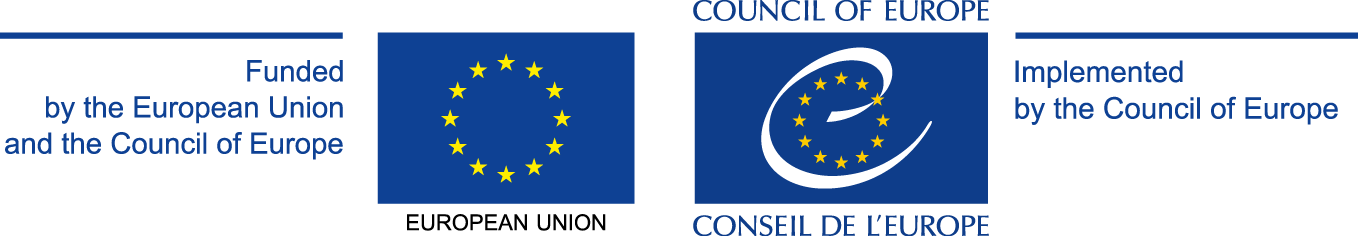 Avropa İttifaqının və Avropa Şurasının Birgə Proqramı  “Avropa İnsan Hüquqları Konvensiyası və Avropa İnsan Hüquqları Məhkəməsinin presedent hüququnun Azərbaycanda tətbiqi” layihəsi çərçivəsindəAzərbaycan Respublikası Ədliyyə Nazirliyinin Ədliyyə Akademiyasının birgə əməkdaşlığı ilə təşkil edilən 

“Avropa İnsan Hüquqları Konvensiyasının 6-cı Maddəsi 
(Ədalətli məhkəmə araşdırması hüququ)”
Təlimçi: Oktay Məhərrəmov.
2017
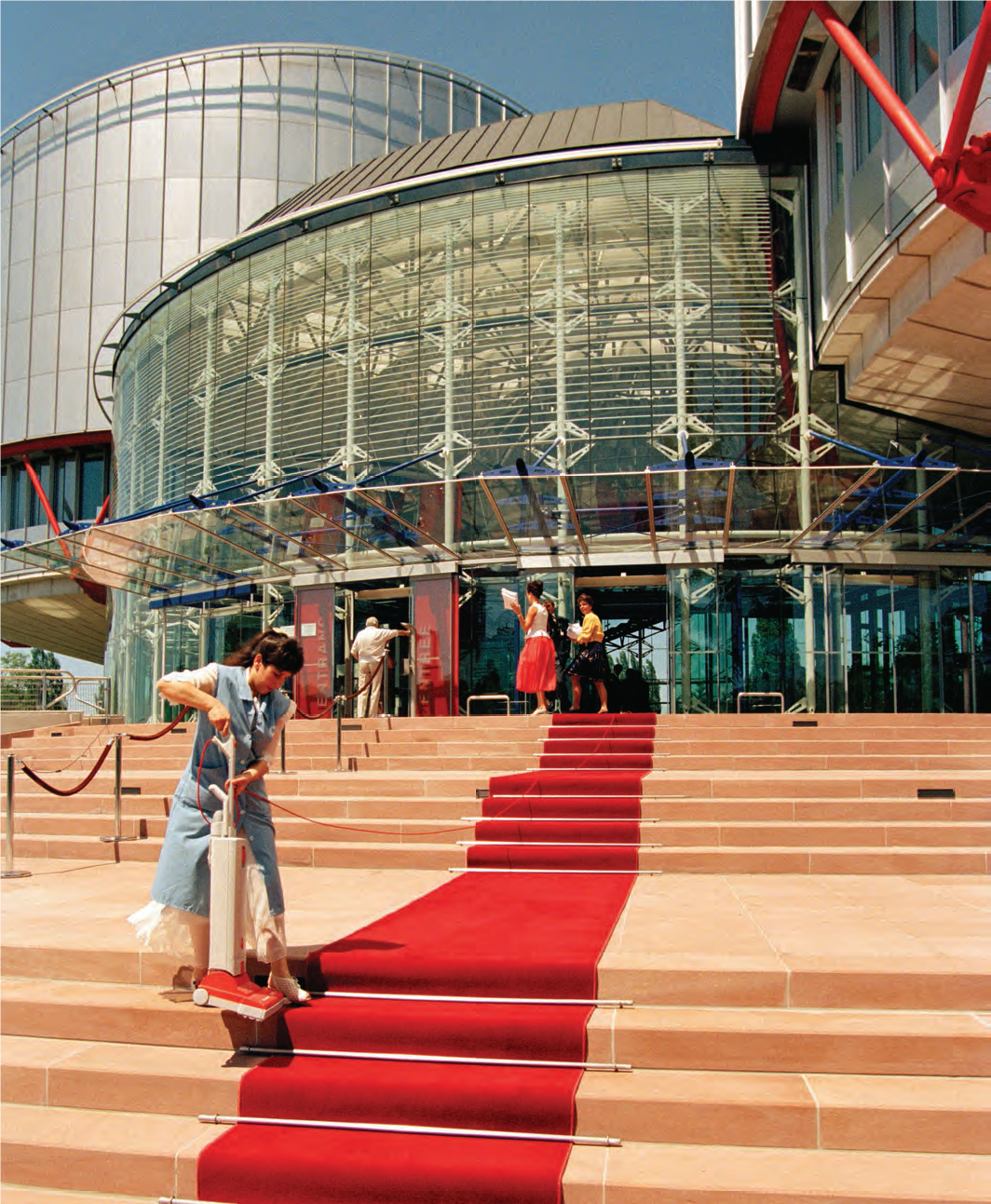 Məhkəməyə müraciət 
hüququ
AİHK-in 6.1-ci maddəsi
Ədalətli məhkəmə araşdırması hüququ
 
1. Hər kəs, onun mülki hüquq və vəzifələri müəyyən edilərkən və ya ona qarşı hər hansı cinayət ittihamı irəli sürülərkən, qanun əsasında yaradılmış müstəqil və qərəzsiz məhkəmə vasitəsi ilə, ağlabatan müddətdə işinin ədalətli və açıq araşdırılması hüququna malikdir. […]

Məhkəməyə müraciət hüququ???
Məhkəməyə müraciət hüququ – 
təcrübə əsasında “yaradılmış” hüquqdur.


6.1-ci maddənin mətnində yoxdur.

Golder v The United Kingdom
Məhkəməyə müraciət hüququ
“nəzəri və xəyali” 
deyil 
"praktiki və effektiv" hüquq
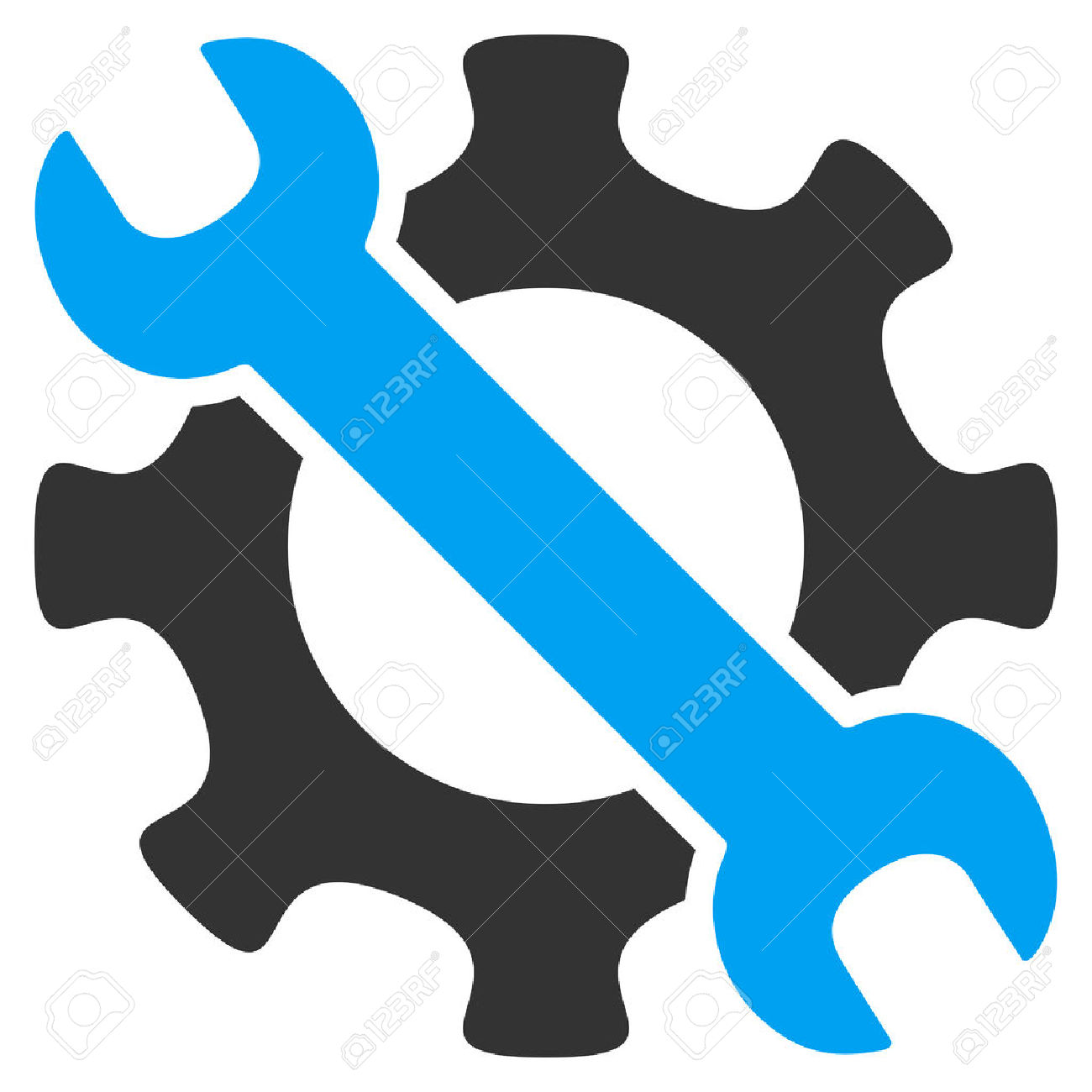 Məhkəməyə müraciət hüququ
"hüquqlarına müdaxilə təşkil edən bir hərəkətə etiraz etmək üçün aydın və praktiki imkan"
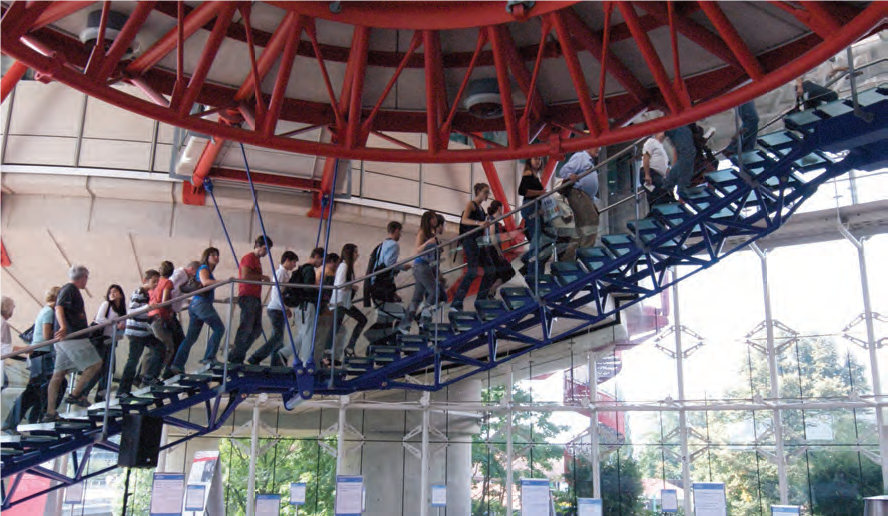 Məhkəməyə müraciət hüququ
Mübahisənin həll edilməsi hüququ.
 
İcra edilməli məcburi qərar.
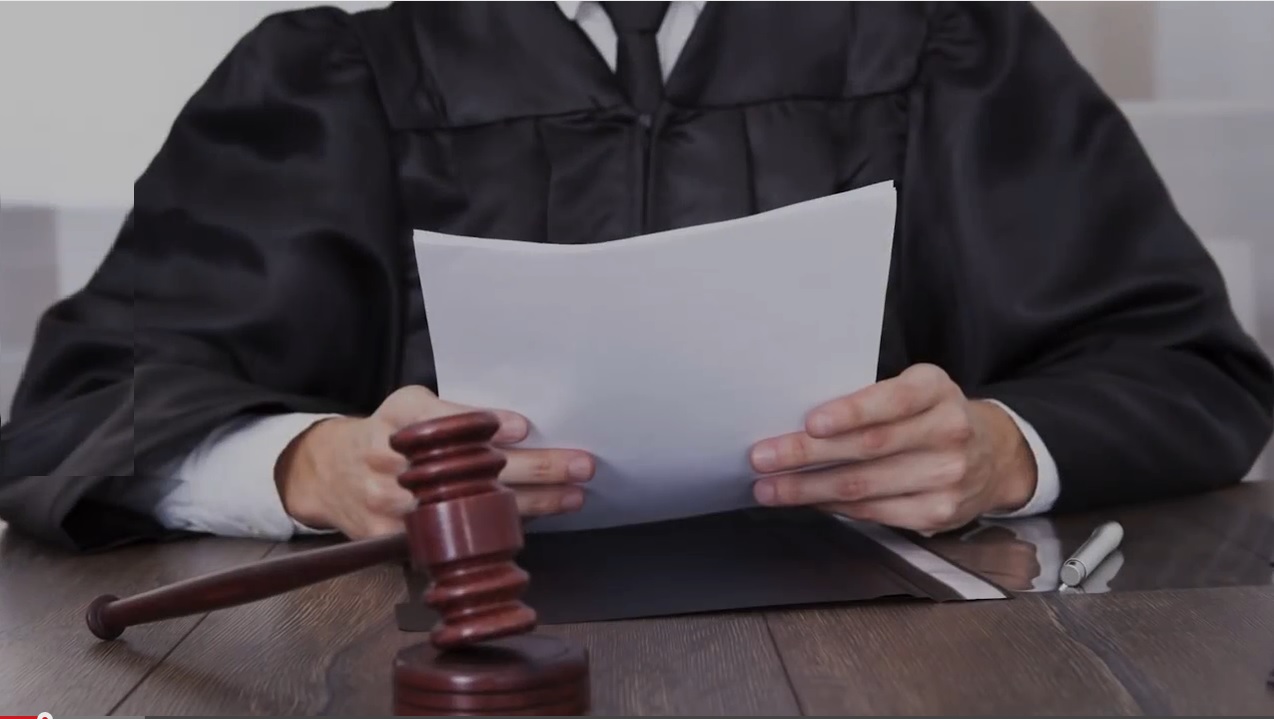 Məhkəməyə müraciət hüququ
«məhkəməyə müraciət hüququ»:
məhkəməyə çatımlılıq (Golder v The United Kingdom);

məhkəmə qərarlarının qətiliyi (res judicata) (Brumărescu v.Romania);

yekun məhkəmə qərarlarının vaxtında icra olunması (Hornsby v. Greece).
Məhkəməyə çatımlılıq
Mütləq hüquq deyil. – mahiyyətinə xələl gətirməməlidir.
 
Məhdudiyyətlər:
qanuni (legitim) məqsəd daşımalı;
tətbiq edilən vasitələrlə qarşıya qoyulan məqsəd arasında ağlabatan əlaqə olmalı (proporsionallıq);
hüququn mahiyyətinə xələl gətirməməlidir.
Məhkəməyə çatımlılıq
“Locus standi”nin – iddia qaldırmaq hüququnun olmaması
 
Philis v. Greece
 
Papon v. France
 
Lithgow and others v. the United Kingdom
 
Ashingdane v the United Kingdom
Məhkəməyə çatımlılıq
Məhkəmə xərc və məsrəfləri
 
Stankov v Bulgaria
 
Weissman and Others v Romania – 320000 Avro
 
Ciorap v Moldova – 3 Avro
 
Jankauskas v Lithuania
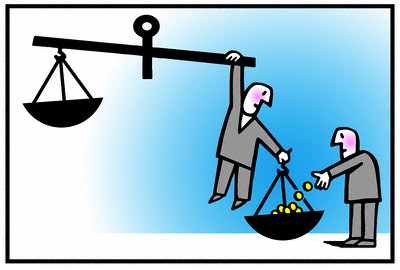 Məhkəməyə çatımlılıq
İfrat formalizm (prosessual qaydaların sərt hərfi tətbiqi)
 
L’Erablière A.S.B.L. v. Belgium
 
Dattel (No. 2) v. Luxembourg
 
Lawyer Partners, a.s. v. Slovakia
Məhkəməyə çatımlılıq
Müddətlər
 
Hadjianastassiou v Greece
 
Jodko v Lithuania
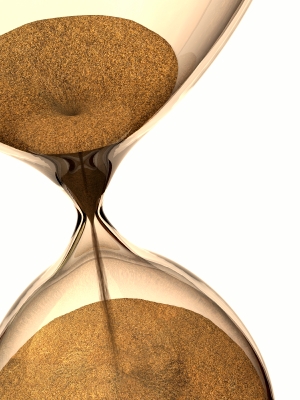 Məhkəməyə çatımlılıq
İmmunitetlər
 
Osman v United Kingdom
 
Cordova v. Italy
 
Cudak v. Lithuania (GC)
 
Al-Adsani v United Kingdom
Məhkəməyə çatımlılıq
Hüquqi yardımın olmaması
Məhkəməyə çatımlılıq
Məhkəməyə müraciət hüququndan münsiflər məhkəməsinin xeyrinə imtina
Məhkəmə qərarlarının qətiliyi (res judicata)
“Hüquqi müəyyənlik” prinsipi
Məhkəmə qərarlarının qətiliyi (res judicata)
Yuxarı məhkəmə tərəfindən işə yenidən baxılması prinsipcə adi apellyasiya və ya kassasiya prosedurları çərçivəsində həyata keçirilməli, bunun üçün məhdud sayda məhkəmə instansiyaları və müvafiq müddətlər nəzərdə tutulmalıdır (Ryabykh v. Russia)
Məhkəmə qərarlarının qətiliyi (res judicata)
Yekun vurulmuş işə növbədənkənar qaydada və ya xüsusi prosedur çərçivəsində yenidən baxılması.
 
Yekun qərara təsir edən qanunun qəbul edilməsi.
Yekun məhkəmə qərarlarının 
vaxtında icra olunması
Borclu dövlət olarsa

Burdov v Russia

Okyay and Others v Turkey

Assanidze v Georgia
Yekun məhkəmə qərarlarının 
vaxtında icra olunması
Borclu özəl şəxs olarsa

Shestakov v Russia
Yekun məhkəmə qərarlarının 
vaxtında icra olunması
Məcburi qərarın icrasının gecikməsinin ağlabatan olub-olmadığı asılıdır:
icra prosedurunun mürəkkəbliyi;

ərizəçinin və səlahiyyətli orqanların davranışı;

məhkəmə tərəfindən qərar verilən təzminatın miqdarı və mahiyyəti.
Yekun məhkəmə qərarlarının 
vaxtında icra olunması
“Pilot qərar” proseduru
Diqqətinizə görə təşəkkür edirəm!